HathiTrust
Past, Present, and Future
A Brief Introduction
The Name
The meaning behind the name
Hathi (hah-tee)--Hindi for elephant
Big, strong
Never forgets, wise
Secure
Trustworthy
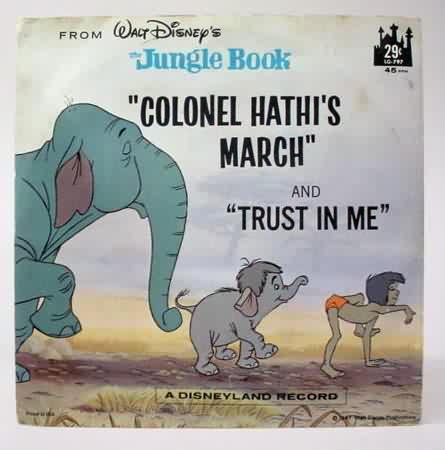 Mission
To contribute to the common good by collecting, organizing, preserving, communicating, and sharing the record of human knowledge

New mission? New meaning?  
These are the voyages of …  Its 5-year mission …
Beyond digitized books, serials, scores, to -- ???
New Leadership
Executive Director, 2008-2013: John Wilkin

Executive Director, 2014-     :  Mike Furlough

University of Michigan, Dean of Libraries:
2007-2013	Paul Courant
2013-    		James Hilton
New(ish) Governance
Executive Committee
Board of Governors
Budget/Finances
Decision-making
Advice on Policy, Planning, Oversight of programs
Program Steering Committee
Partnership
Michigan State University
New York Public Library
New York University
North Carolina Central
North Carolina State
Northwestern University
The Ohio State University
Pennsylvania State
Princeton University
Purdue University
Stanford University
Syracuse University
Texas A&M University
Temple University
Tufts University
Universidad Complutense
	de Madrid
University of Alabama
University of Calgary
University of California (10 campuses)
The University of Chicago
University of Connecticut
University of Florida
University of Illinois
University of Illinois at Chicago
The University of Iowa
University of Kansas
University of Maryland
University of Miami
University of Michigan
University of Minnesota
University of Missouri
University of Nebraska-Lincoln
The University of North 	Carolina at Chapel Hill
University of Notre Dame
University of Pennsylvania
University of Pittsburgh
University of Utah
University of Virginia
University of Washington
University of Wisconsin-	Madison
Utah State University
Vanderbilt University
Yale University Library
Allegheny College
Arizona State University
Baylor University
Boston College
Boston University
Brandeis University
California Digital Library
Carnegie Mellon University
Colby College
Columbia University
Cornell University
Dartmouth College
Duke University
Emory University
Florida State University
Getty Research Institute
Harvard University Library
Indiana University
Iowa State University
Johns Hopkins University
Kansas State
Lafayette College
Library of Congress
Massachusetts Institute of Technology
McGill University
New Partners
Allegheny College
Brown University
Colby College
Temple University
Tufts University
University of Alabama
University of Alberta
University of British Columbia
University of Houston
University of Massachusetts
University of Oklahoma
University of Queensland
University of Tennessee, Knoxville
Wake Forest University
New Relationships
Digital Preservation Network:	
HathiTrust intention to become a “replicating node”

Digital Public Library of America:	
HathiTrust participating as a content hub

Knowledge Unlatched:	Preserving content, providing access

Zephir:	California Digital Library providing bibliographic management system
New Programs
Government Documents digitization and registry
Identify corpus of US gov docs
Coordinate, foster digitization efforts
Consider HT role in preservation of born-digital

Quality Certification framework
IMLS grant  led by Paul Conway
Metrics and measures of quality
Certification of individual volumes by partners

Rights and Access expansion

Shared Print Archiving support
Collections:what we have
HathiTrust Content Growth
New Collections
278,766 volumes added in 2013

80,000 volumes from Keio University added in January 2014

26 libraries contributing content
Language Distribution (1)
The top 10 languages make up ~86% of all content
* As of September 24, 2011
Language Distribution (2)
The next 40 languages make up ~13% of total
* As of September 24, 2011
Dates
* As of September 24, 2011
How to find out more
Web site “About” section: http://www.hathitrust.org/about
Twitter: http://twitter.com/hathitrust
Monthly newsletter: http://www.hathitrust.org/updates
RSS: http://www.hathitrust.org/updates_rss
Contact us: feedback@issues.hathitrust.org